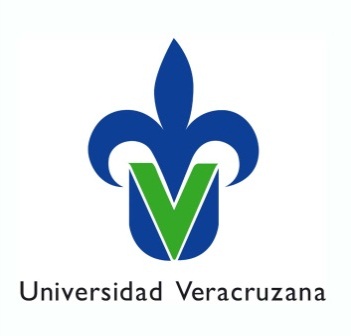 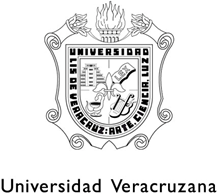 XII FORO
MODALIDAD VIRTUAL POR CONTINGENCIA 
 DE EXPERIENCIA RECEPCIONAL
FACULTAD DE ODONTOLOGIA, VERACRUZ
 JULIO - 2020
TÍTULO .
AUTOR
________________________________________
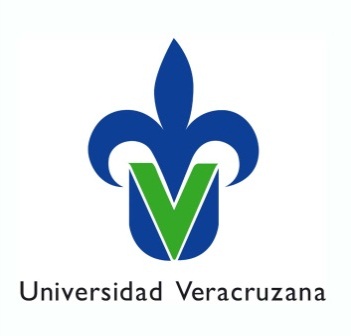 UNIVERSIDAD VERACRUZANA
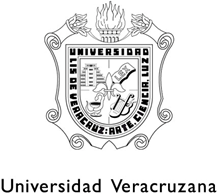 FACULTAD DE ODONTOLOGÍA
Región Boca del Río – Veracruz
 
XII FORO DE EXPERIENCIA RECEPCIONAL
FACULTAD DE ODONTOLOGIA, VERACRUZ JULIO 2020

Tesina  para acreditar la materia de Experiencia Recepcional: 
“TÍTULO ”

Línea de Generación y Aplicación del Conocimiento (LGAC):
______________________________________________________
 Autor:
____________________________________________________
 
Director: __________________________________________








10 y 11 de Diciembre de 2014
PUNTOS QUE DEBE CONTENER LA PRESENTACIÓN COMO BASICO
Titulo ( portada)
  Introducción
3.   Justificación
4.   Planteamiento del problema
5.   Objetivos
6.   Marco teórico 
7.   Metodología ( criterios de selección)
8.   Resultados
9.   Discusión
10 .Conclusión
11. Recomendaciones
12. Referencia bibliografía
Nota: solo tendrán 10 minutos. Utilizar mas imágenes que texto.
GRACIAS
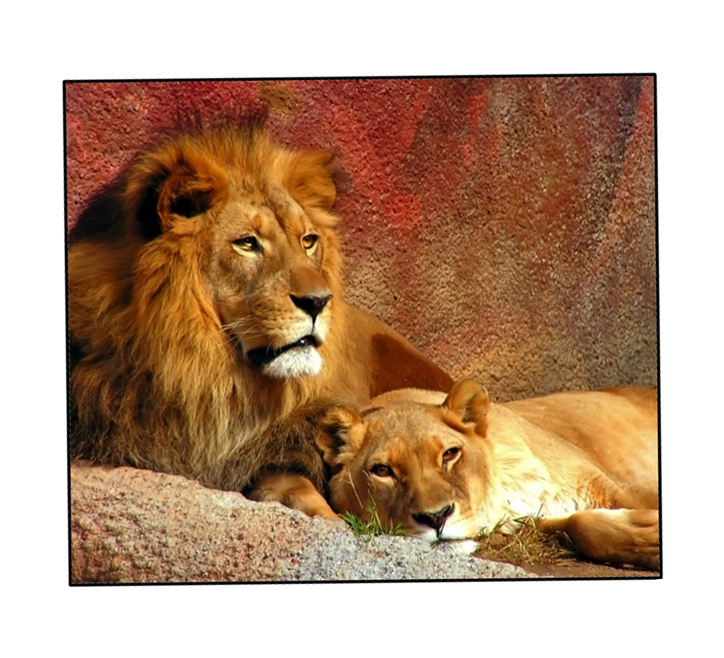